CHE 112 Spring 2021
Lecture 20 e – Fission, Fusion, Transmutation
Overview/Topics
Applications of Nuclear Reactions
Fission
Fusion
Transmutation
Skills to Master
HW 20e
Read
OER 20.4
Excellent resource – lots of extra practice and answers at:
https://saylordotorg.github.io/text_general-chemistry-principles-patterns-and-applications-v1.0/s24-nuclear-chemistry.html
Transmutation
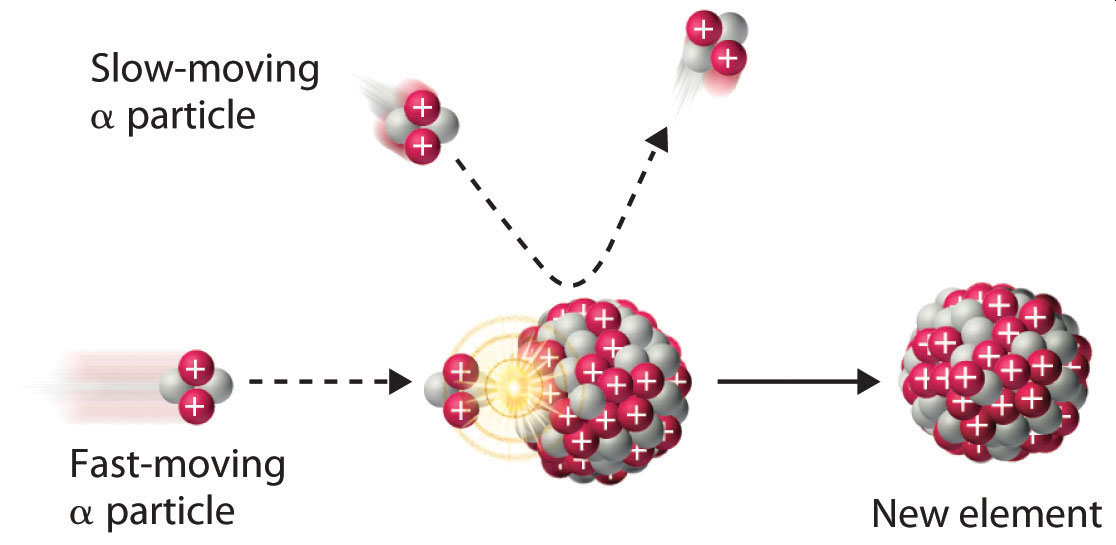 Change 1 element into another via bombardment with high energy particles (α, p, n, other nuclei)
Often also study Daughter products
300 naturally occurring isotopes
3600+ man-made isotopes
All transuranic elements > 92
1st done by Rutherford 1917
Short hand notation
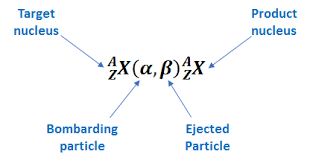 Example:
Write the short hand notation for the following reaction studied by Rutherford
α-particles from radium
Also lead to discovery of neutrons
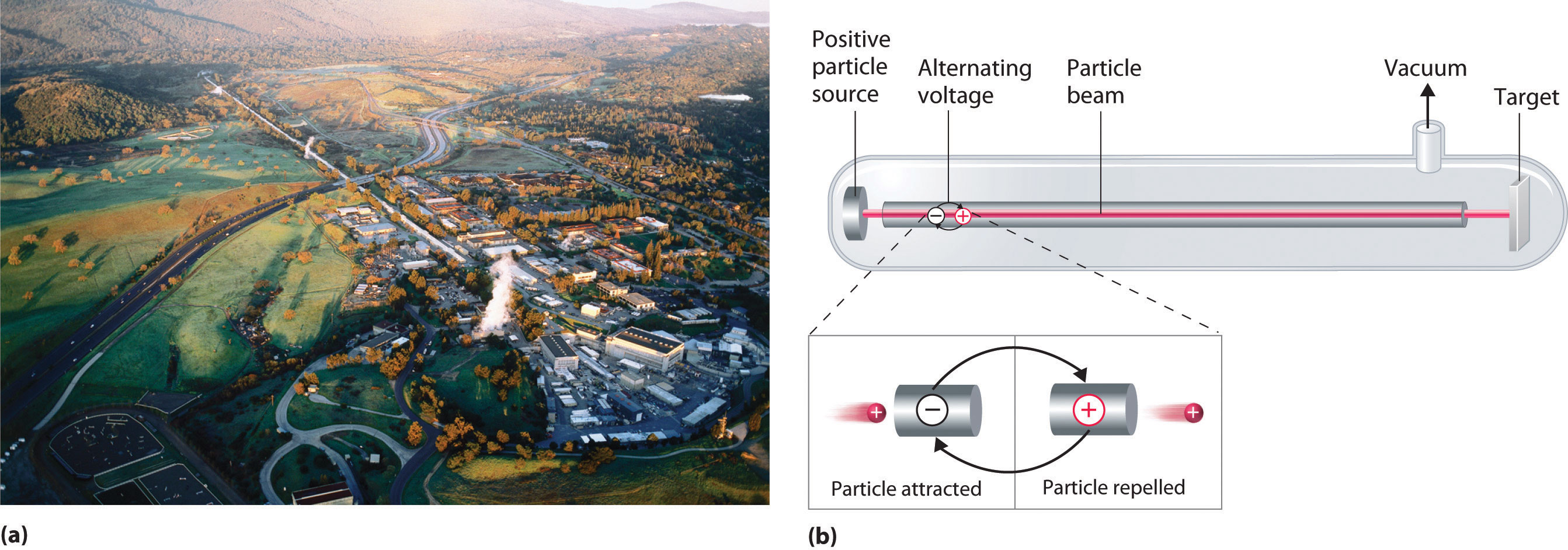 Linear Particle Accelerator
Need high energy to overcome repulsive forces
Accelerate particle using alternating magnetic fields
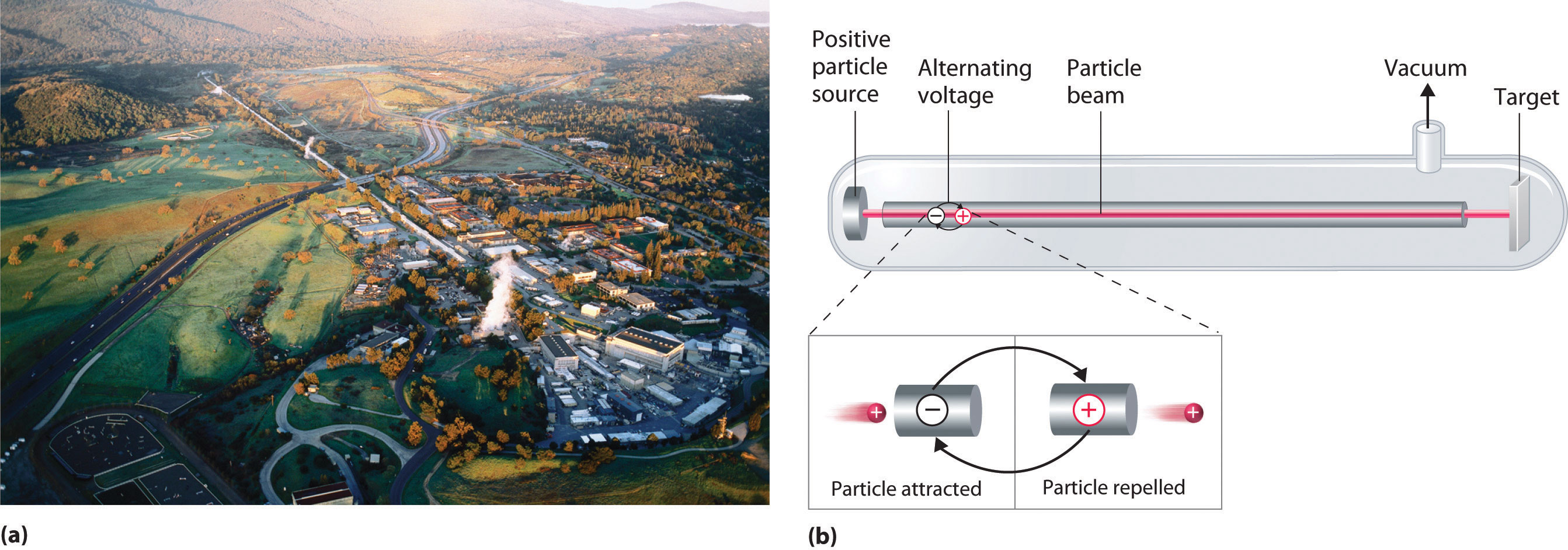 An aerial view of the SLAC, the longest linear particle accelerator in the world; the overall length of the tunnel is 2 miles. 

Rapidly reversing the polarity of the electrodes in the tube causes the charged particles to be alternately attracted as they enter one section of the tube and repelled as they leave that section. As a result, the particles are continuously accelerated along the length of the tube.
Synchrotron Particle Accelerator
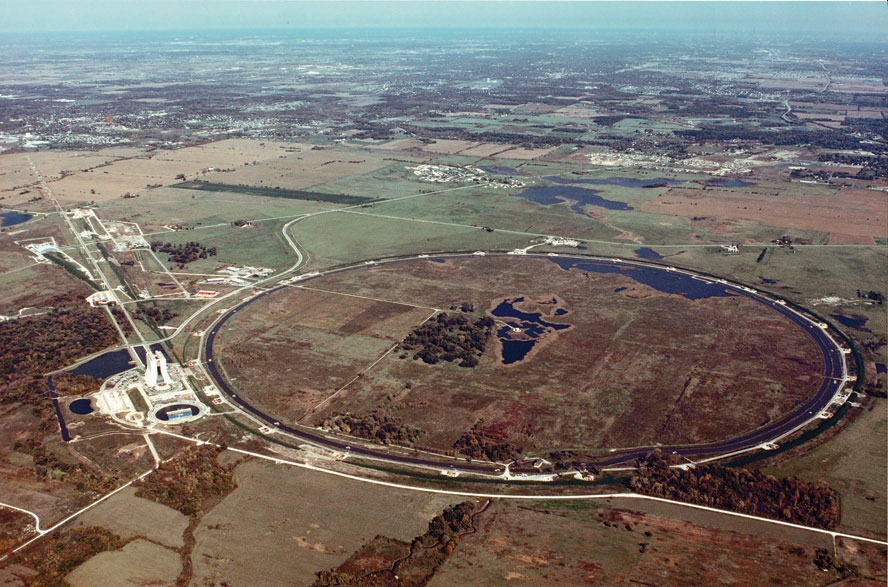 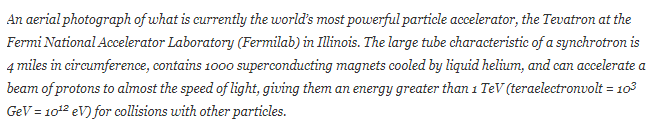 Creation of Transuranic Elements (E > 92)
The first of the transuranium elements to be prepared was neptunium (Z = 93), which was synthesized in 1940 by bombarding a 238U target with neutrons.
Neutron Bombardment
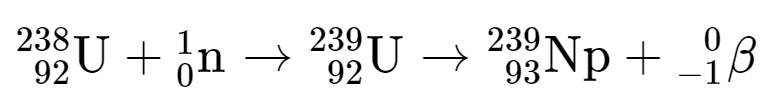 Radioactive Decay
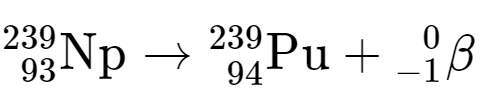 Some other examples
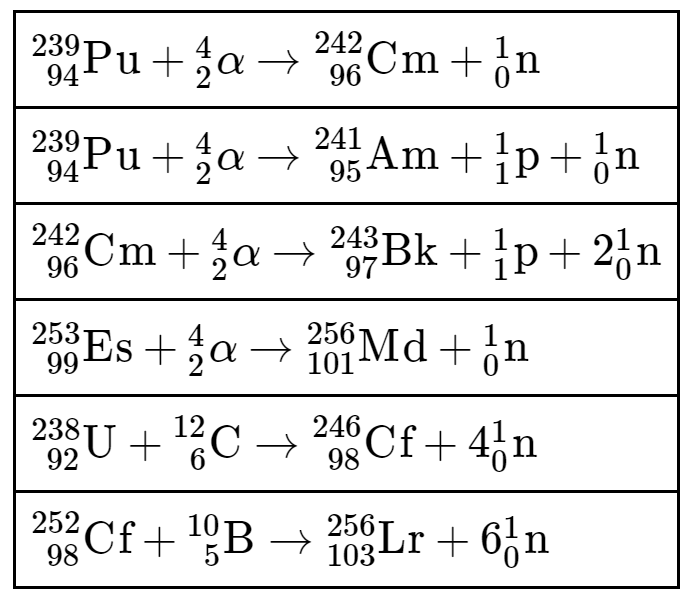 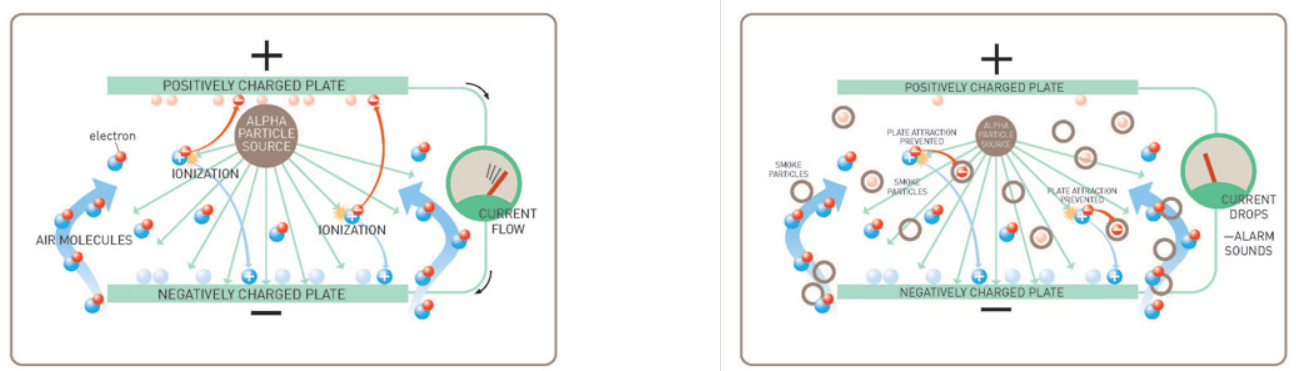 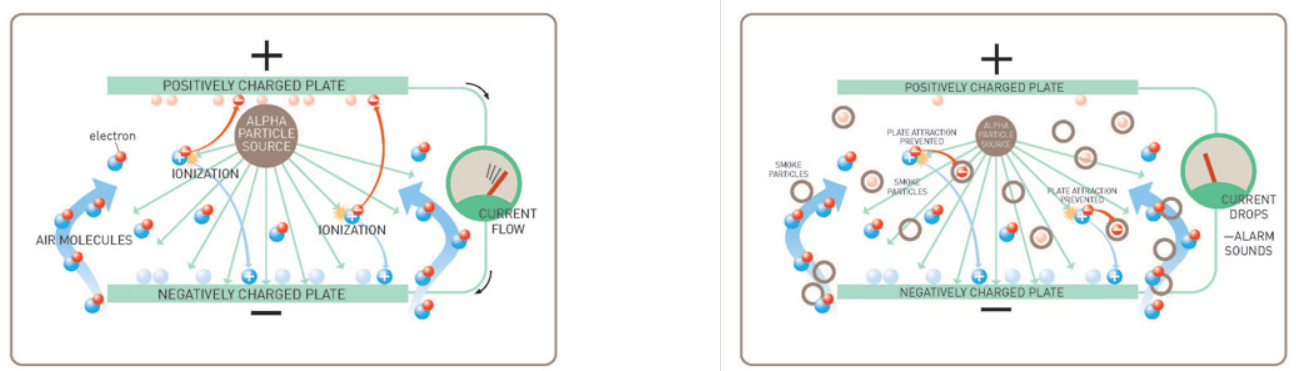 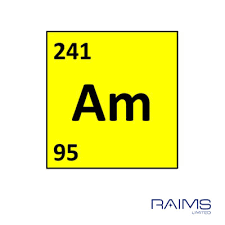 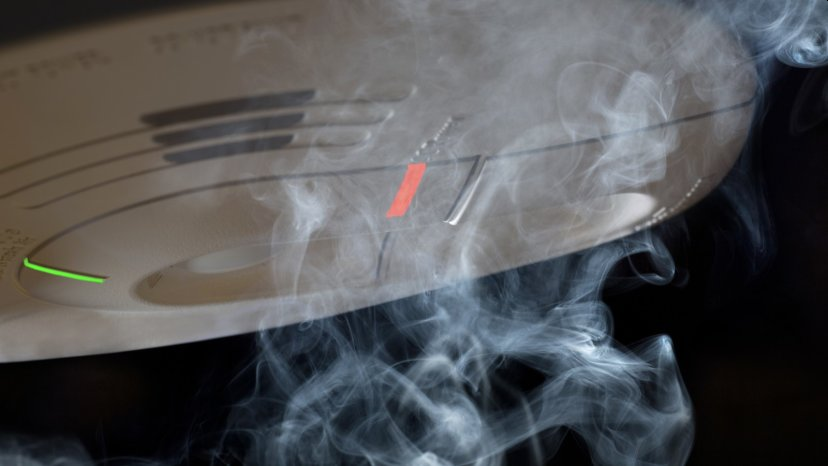 Smoke Detectors
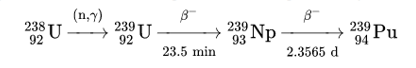 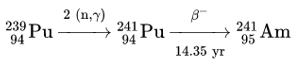 https://en.wikipedia.org/wiki/Americium-241
https://www.livescience.com/39874-facts-about-americium.html
https://www.nrc.gov/reading-rm/doc-collections/fact-sheets/smoke-detectors.html
https://home.howstuffworks.com/home-improvement/household-safety/smoke.htm
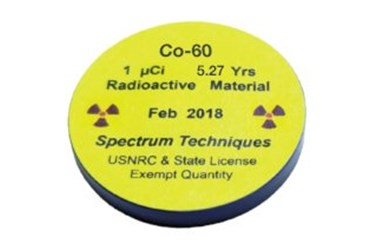 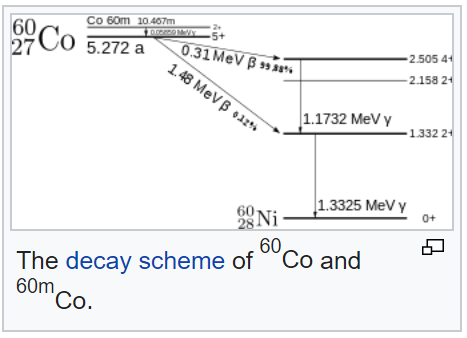 Used to generate γ-rays
Cancer treatments
Short ½ life = 5.27 years
https://en.wikipedia.org/wiki/Cobalt-60
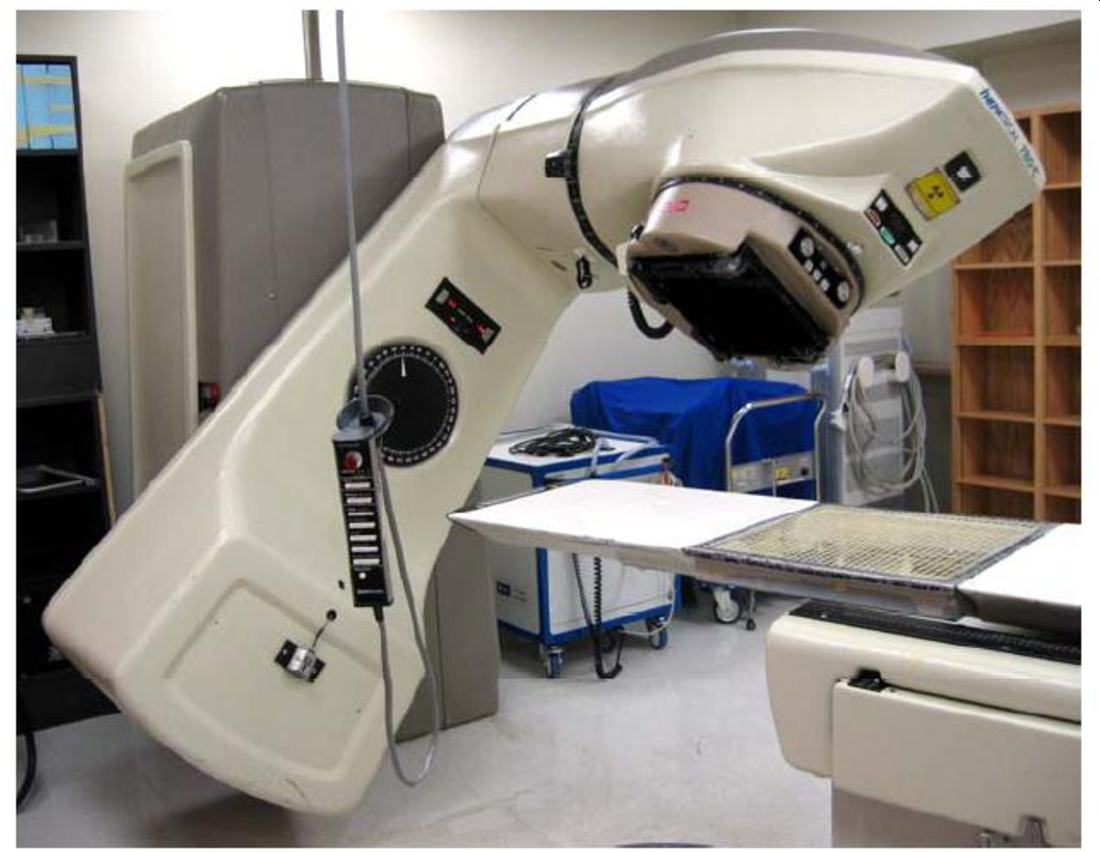 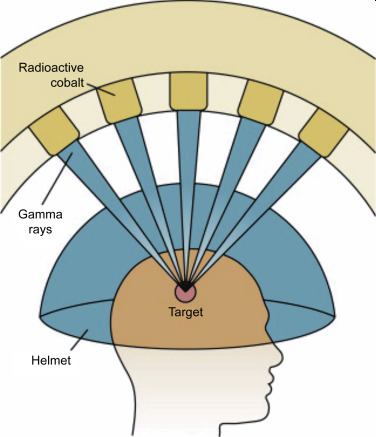 Nuclear Fission and Fusion
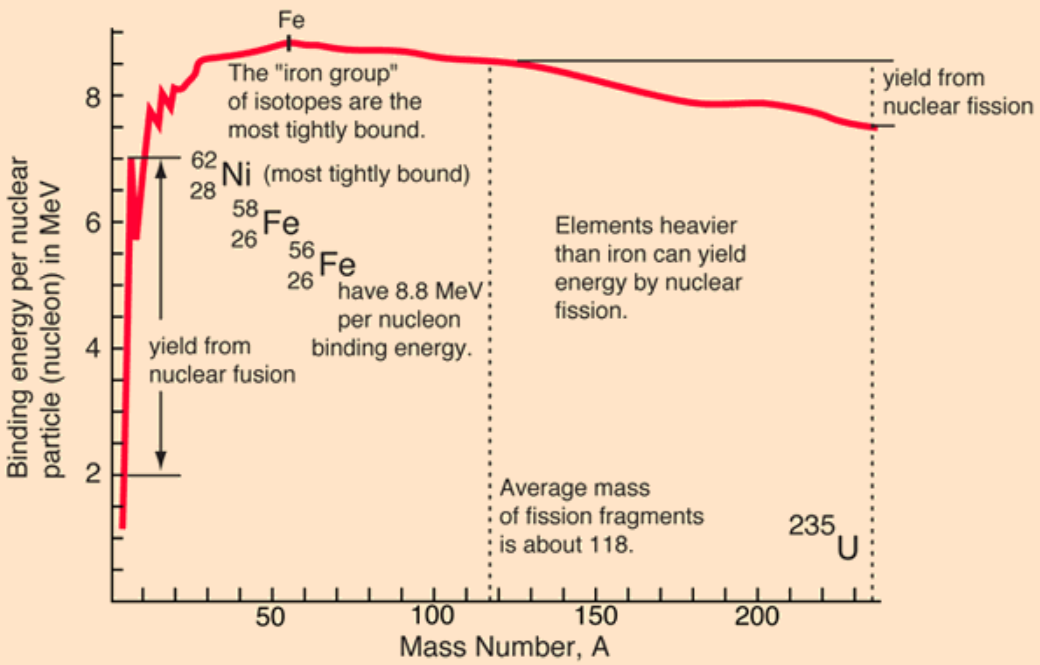 Lecture 20e
Lecture 20e
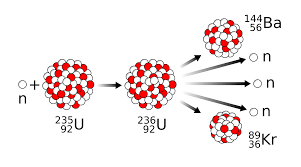 Nuclear Fission
Heavy element with low Binding Energy decomposes into more stable elements giving off excess energy
1 E (heavy) → 2 E (lighter)
Can occur naturally or triggered artificially
1939 – Meitner, Hahn, Straussman 235U
Products can vary
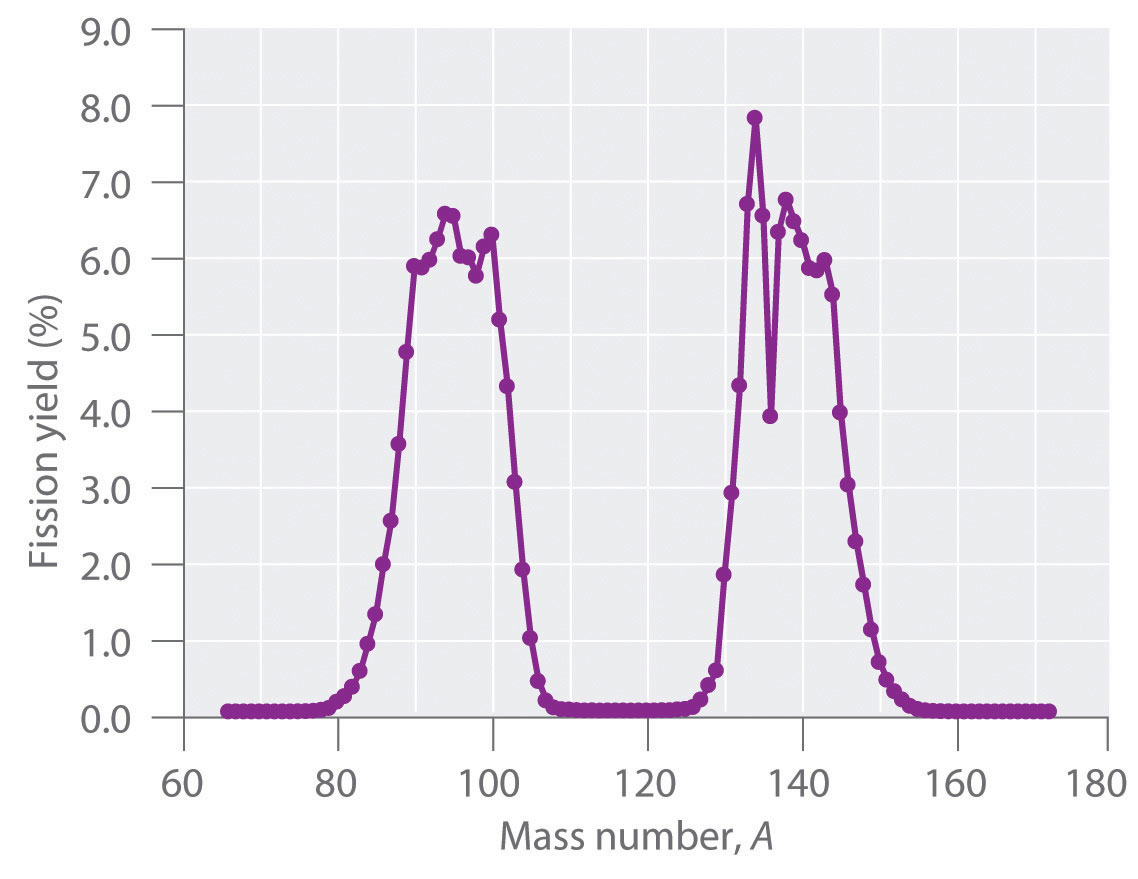 Nuclear fission usually produces a range of products with different masses and yields, although the mass ratio of each pair of fission products from a fission event is approximately 3:2. As shown in this plot, more than 50 different fission products are known for 235-U.

Data source: T. R. England and B. F. Rider, Los Alamos National Laboratory, LA-UR-94-3106, ENDF-349 (1993).
Large Energy Changes - Releases large amounts of energy ≈ 2.0 x 1013 J/mol (same as 400,000 tons of coal!)
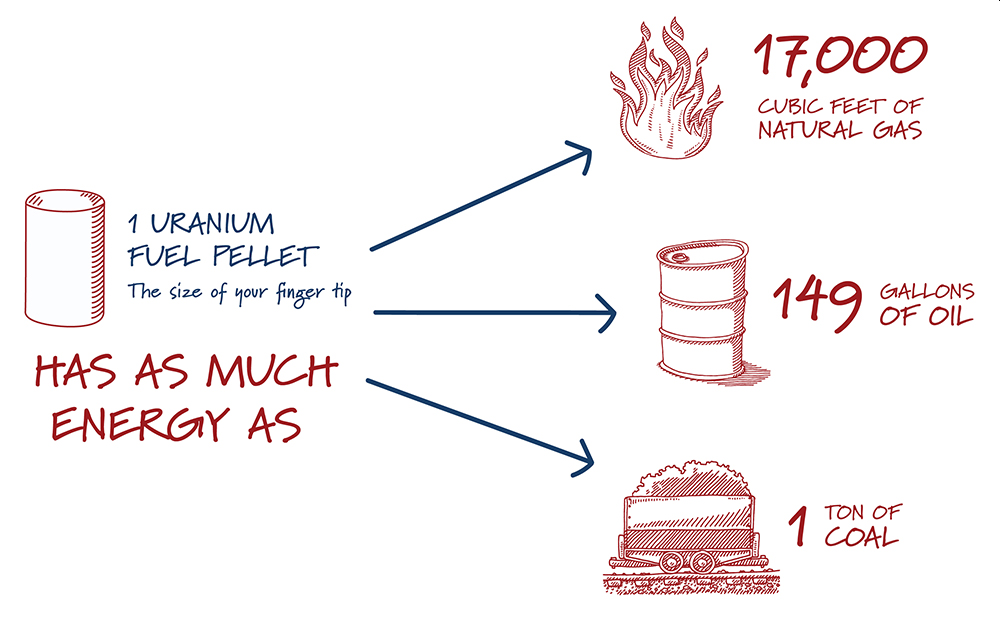 Nuclear Chain Reaction – a reaction that continues to occur if the outside influence is removed (self-sustaining)
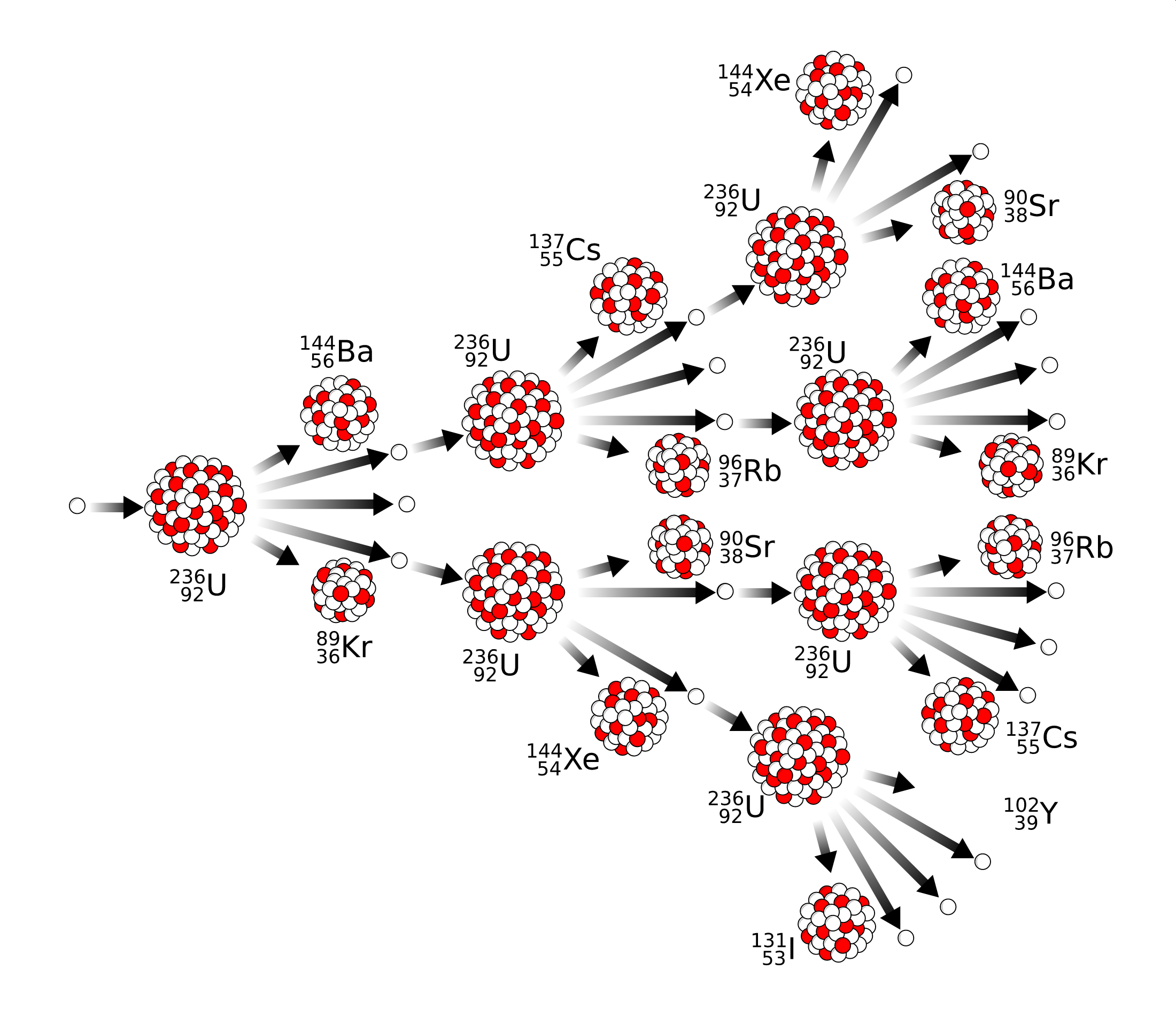 Critical Mass – minimum mass required to have a chain reaction
Subcritical Mass – can not sustain a chain reaction
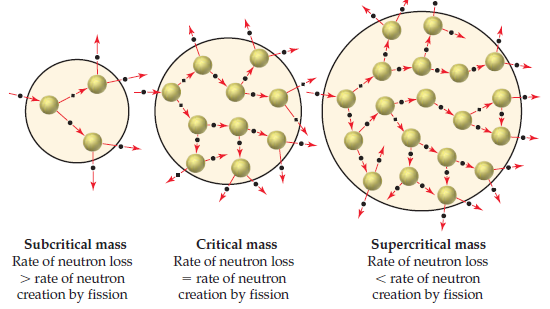 Chain Reactions
Controlled Reactions
Nuclear Bomb
Nuclear Reactors
Nuclear Bombs
For U-235 enriched to "bomb-grade" uranium, the critical mass may be as small as about 15 kg in a bomb configuration.
Theory is “easy”
Subcritical mass → Critical Mass
Obtaining nuclear material “harder”
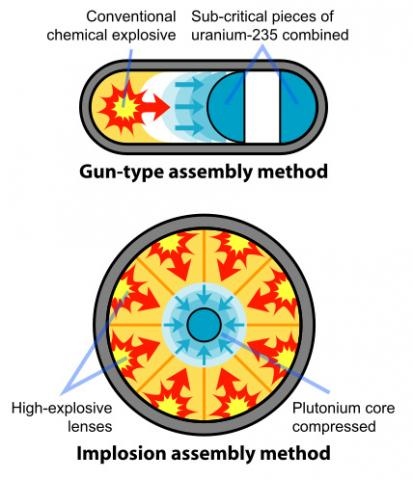 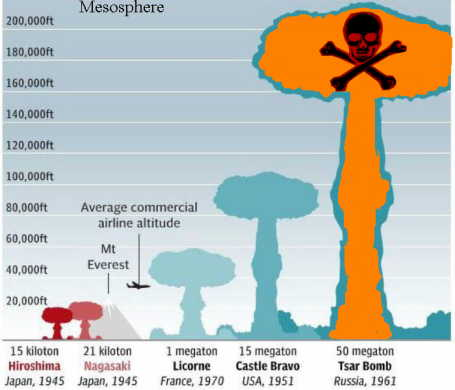 Mother Nature Wins
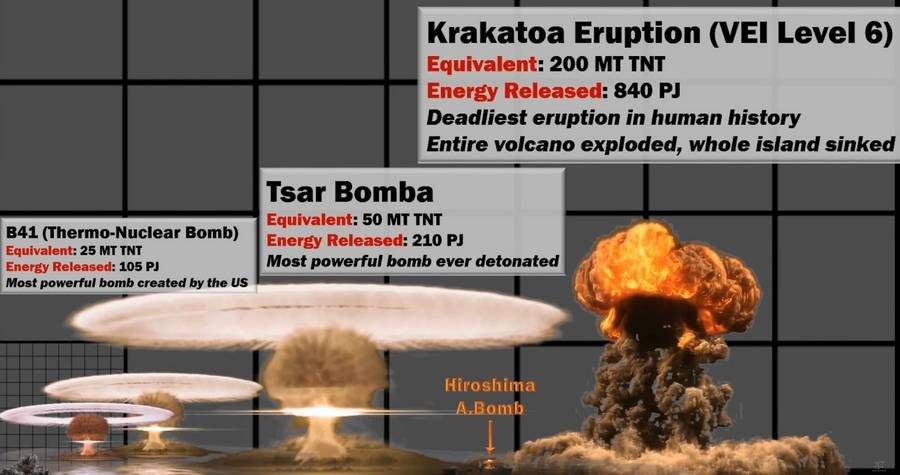 Nuclear Reactors
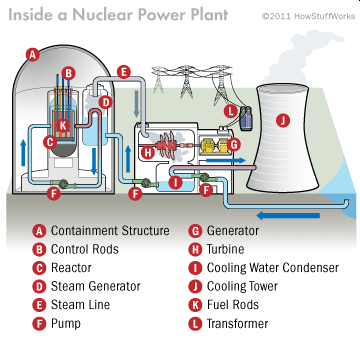 Controlled nuclear reaction used to heat water.
Many different variables
Fuel
Moderator
Coolant
Control Rods
Etc.
Quite complex with many different designs
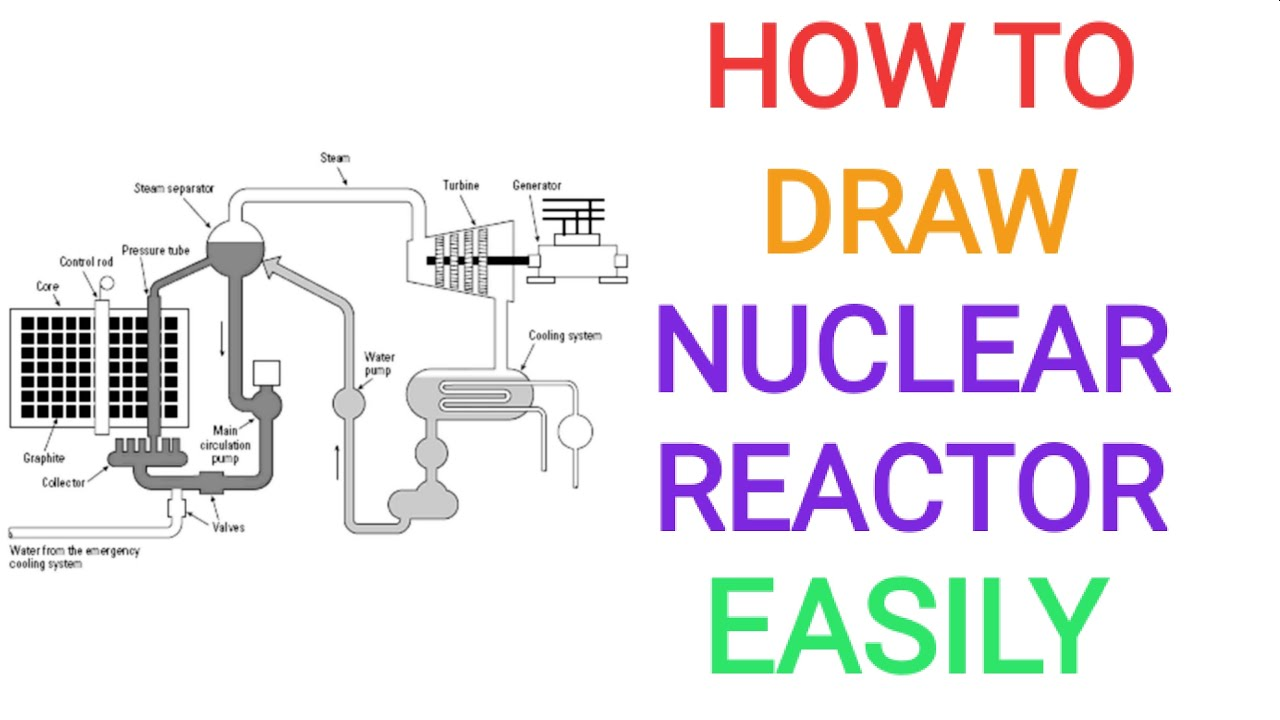 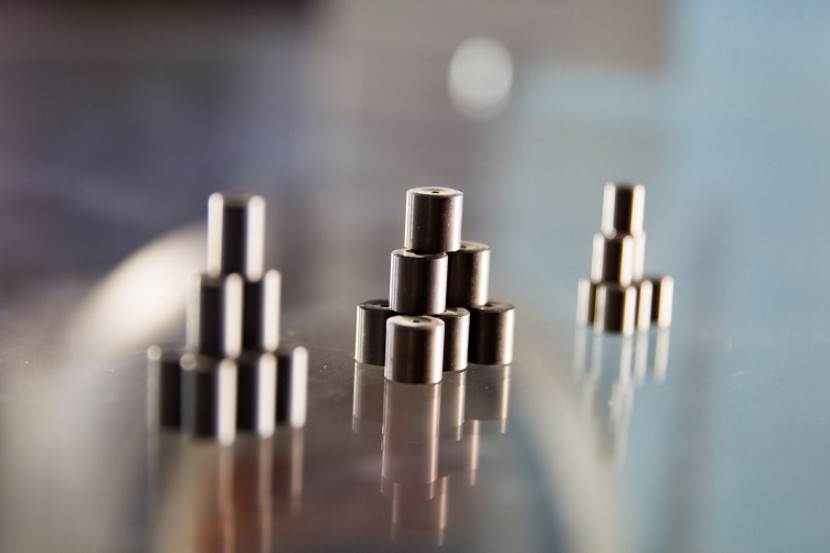 Fuel
https://en.wikipedia.org/wiki/Nuclear_fuel
Self-sustaining mass
Many different types 235U, Th, etc.
Sometimes in compounds (UO2 or UO3)
Enriched (natural = 0.3% enriched > 5%)
Many form factors (pellets, rods, balls)
A single pellet contains as much energy as there is in one tonne of coal. A typical reactor requires about 27 tonnes of fresh fuel each year. In contrast, a coal power station of a similar size would require more than two-and-a-half million tonnes of coal to produce as much electricity.
Moderator
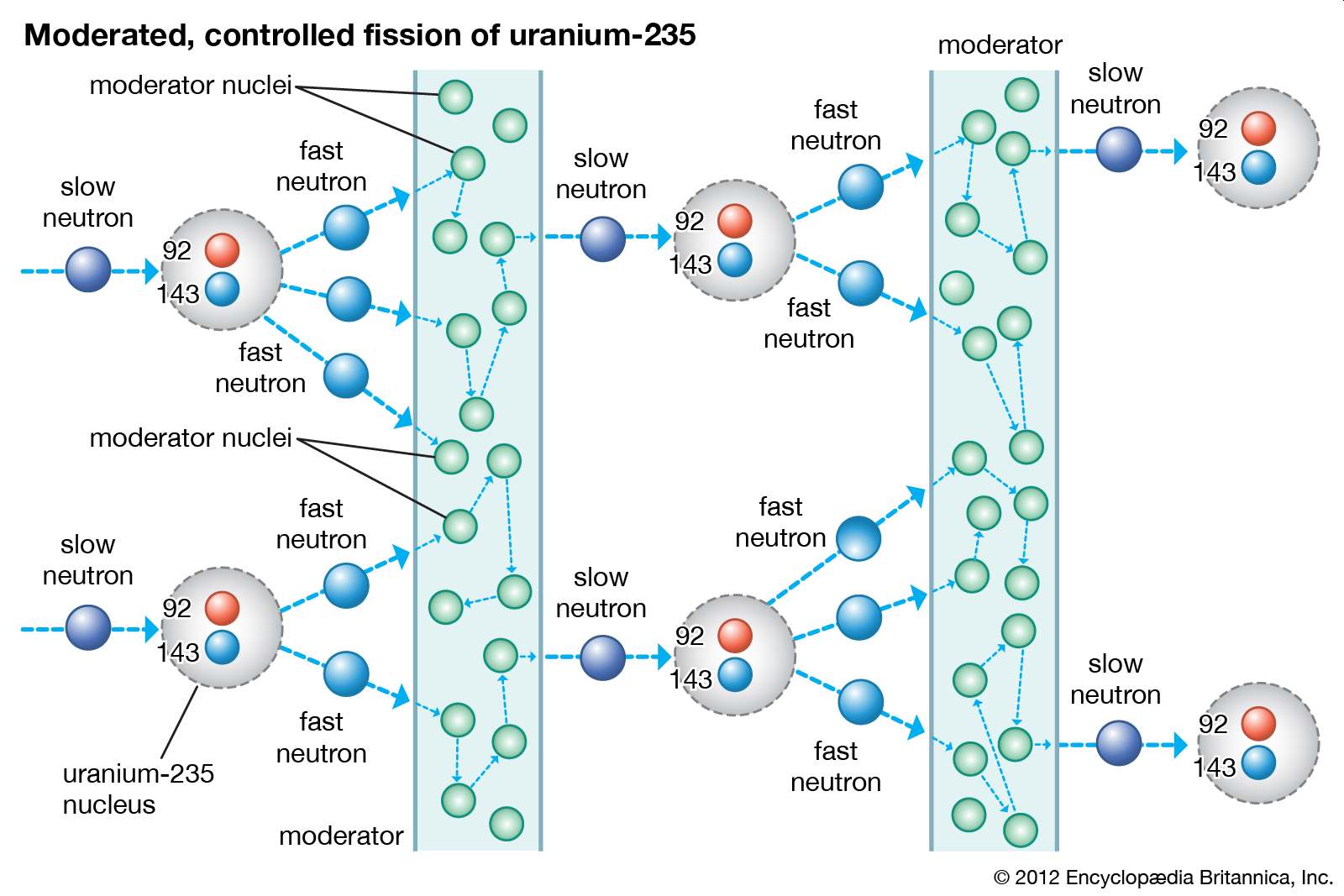 Slow neutrons down so they can start another fission event
Many different types
Graphite (old)
Light Water (H2O)
Heavy Water (D2O)
Beryllium (Be)
Molten salts
Coolant
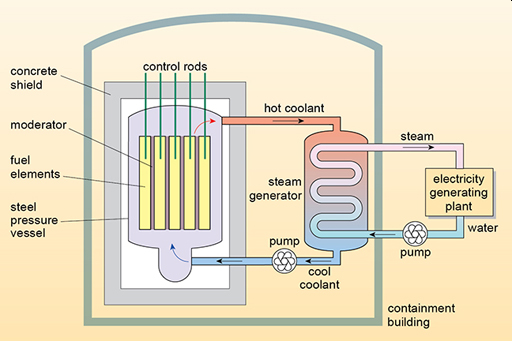 Giant Steam Engine
Coolant/Boiler kept separate
Can be same as moderator
Many types
Water
Molten Salts
Pb/Bi mixture
Control Rods
Many other shapes
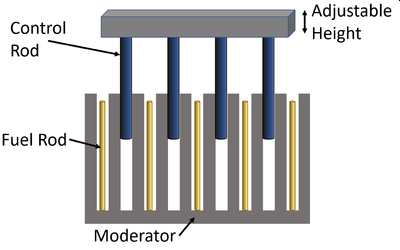 Shielding
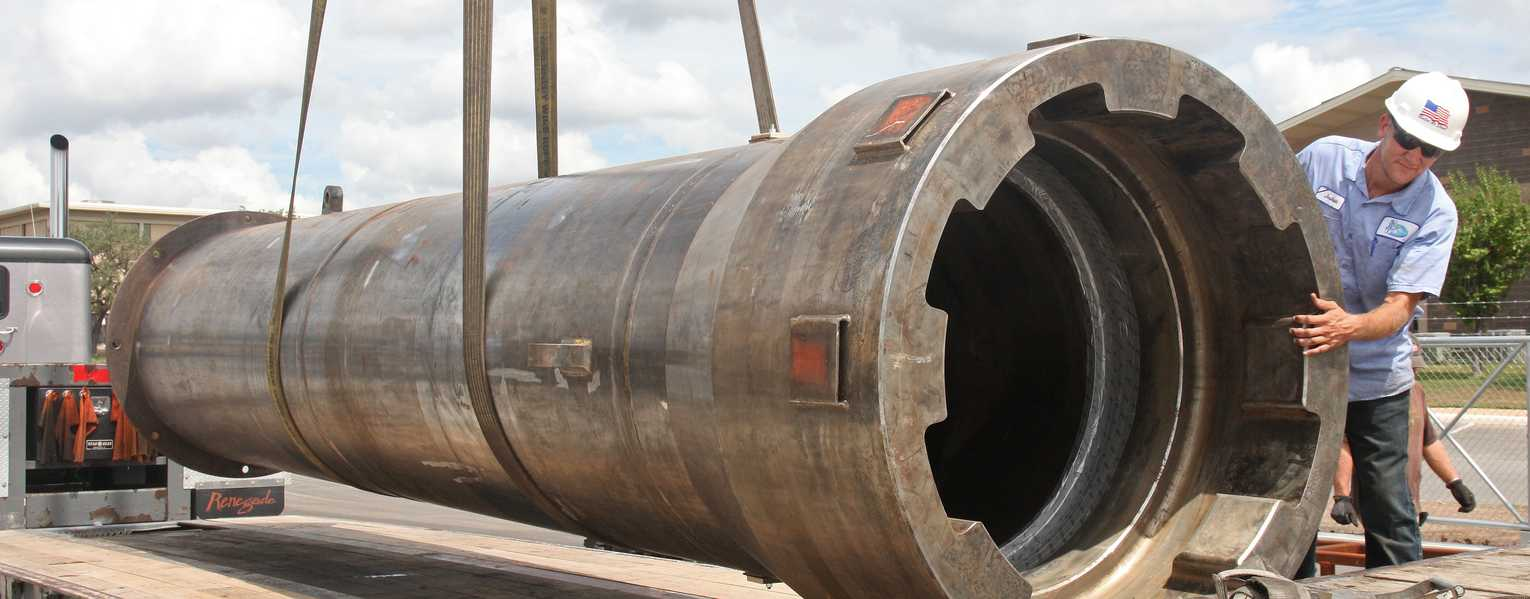 Keep radioactive materials contained
Many levels
Control rods
Reactor Vessel
Coolant Circulation
Concrete Dome
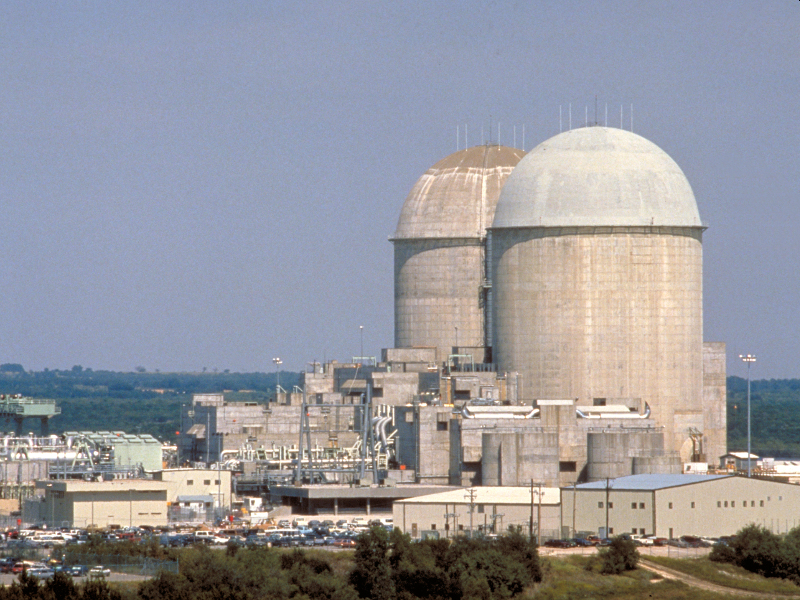 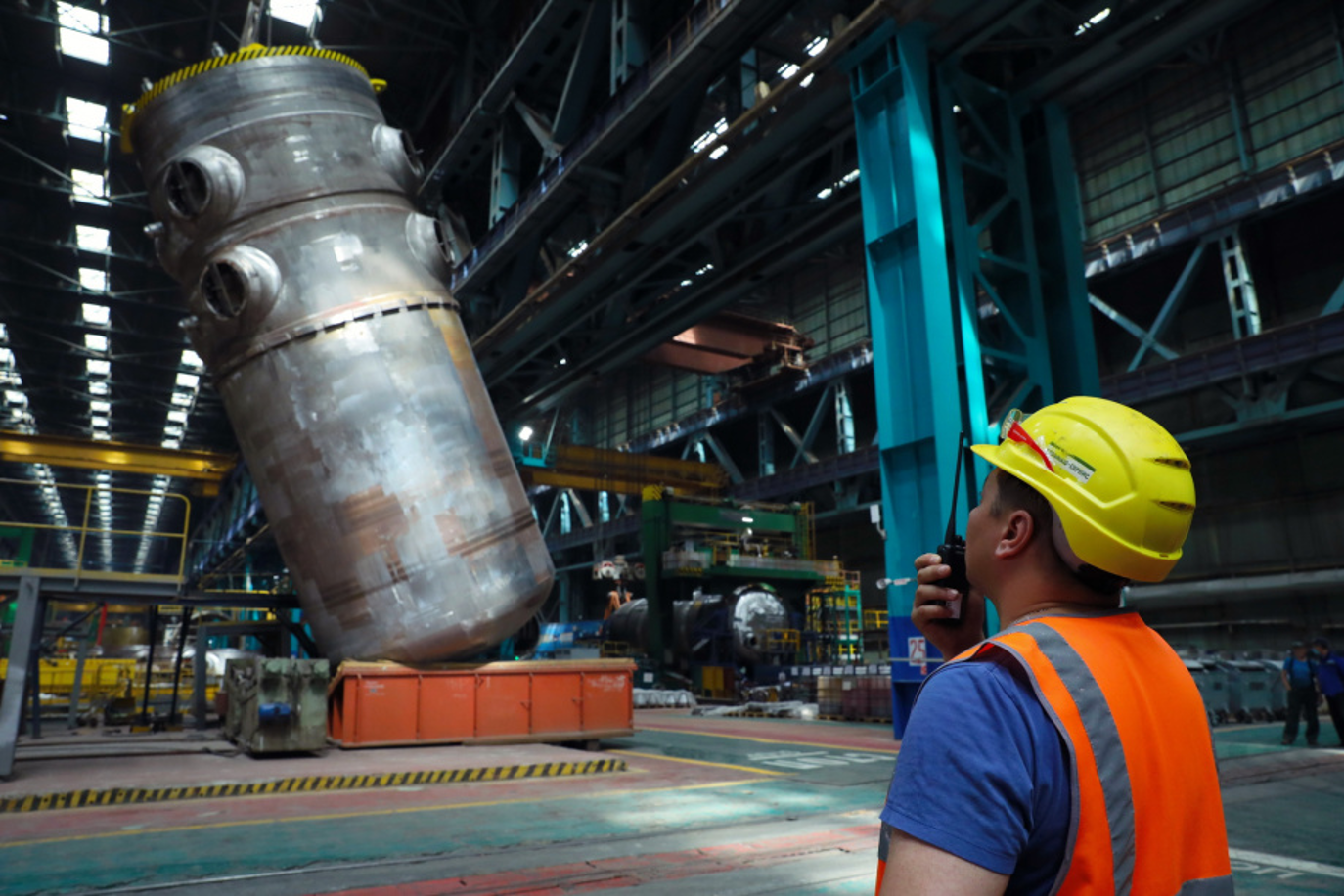 Miscellaneous
NIST – good video (2 min)
https://www.nbcwashington.com/investigations/maryland-nuclear-reactor-emitted-radioactivity-levels-safe-but-larger-than-reported-earlier/2625712/
Safe or NOT Safe?
Green Energy?
Accidents (read book)
Disposal of radioactive waste (NIMBY)
Nuclear Proliferation
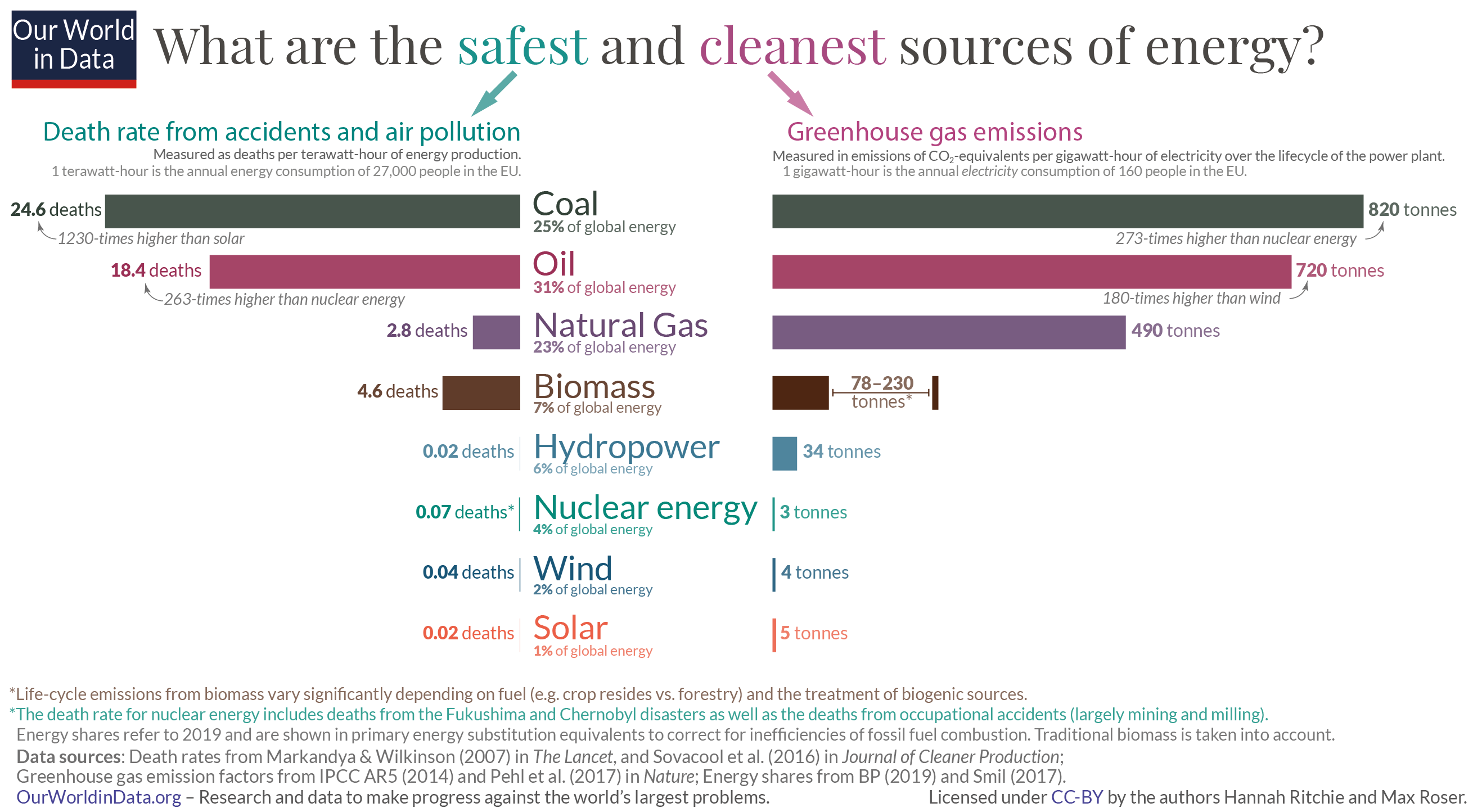 Nuclear Fusion
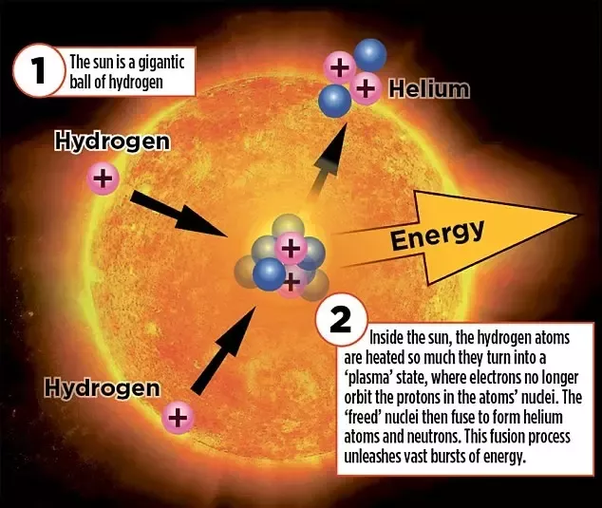 Light element with low Binding Energy combine into more stable elements giving off excess energy
2 E (light)→ 1 E (heavy)
Chemistry is complex
Require HIGH Temperature (4 million K!)
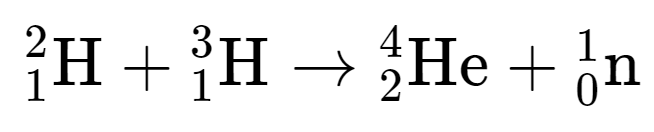 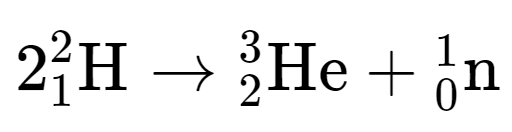 Lots of Reactions, Lots of Energy!
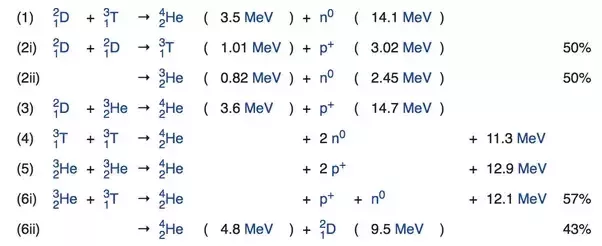 Fusion Reactors
Disadvantages
Advantages
Fuel = cheap (2 H2O → 2 H2 + O2 )
Few radioactive products
No chance of uncontrollable reaction
Hard to get to 40 million K
Materials issues
Magnetic Confinement
Focused Laser Beams
20 years away!
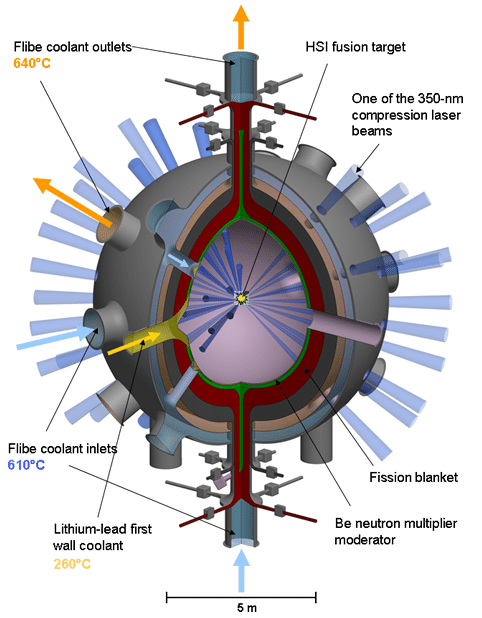 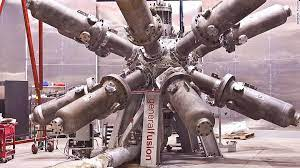 Fusion Bombs
Same principle as fission bomb except fusion reaction
Often uses fission reaction to ignite fusion reaction
Cleaner?
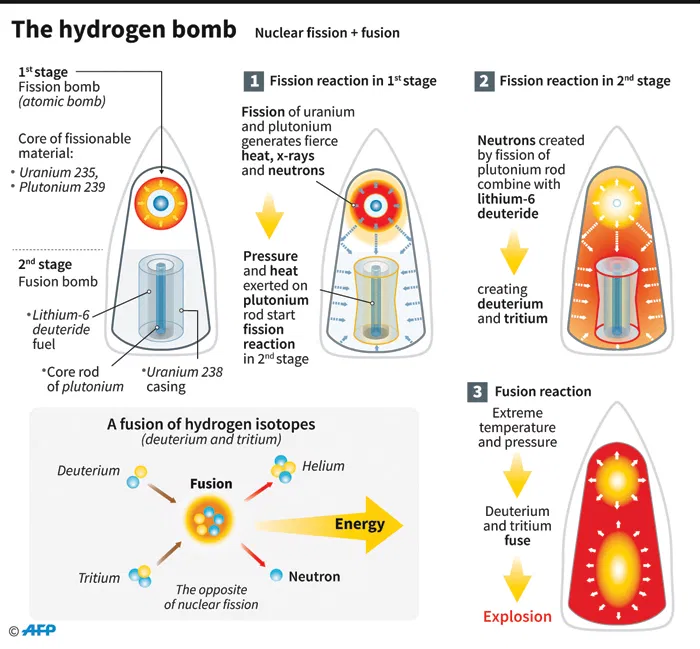 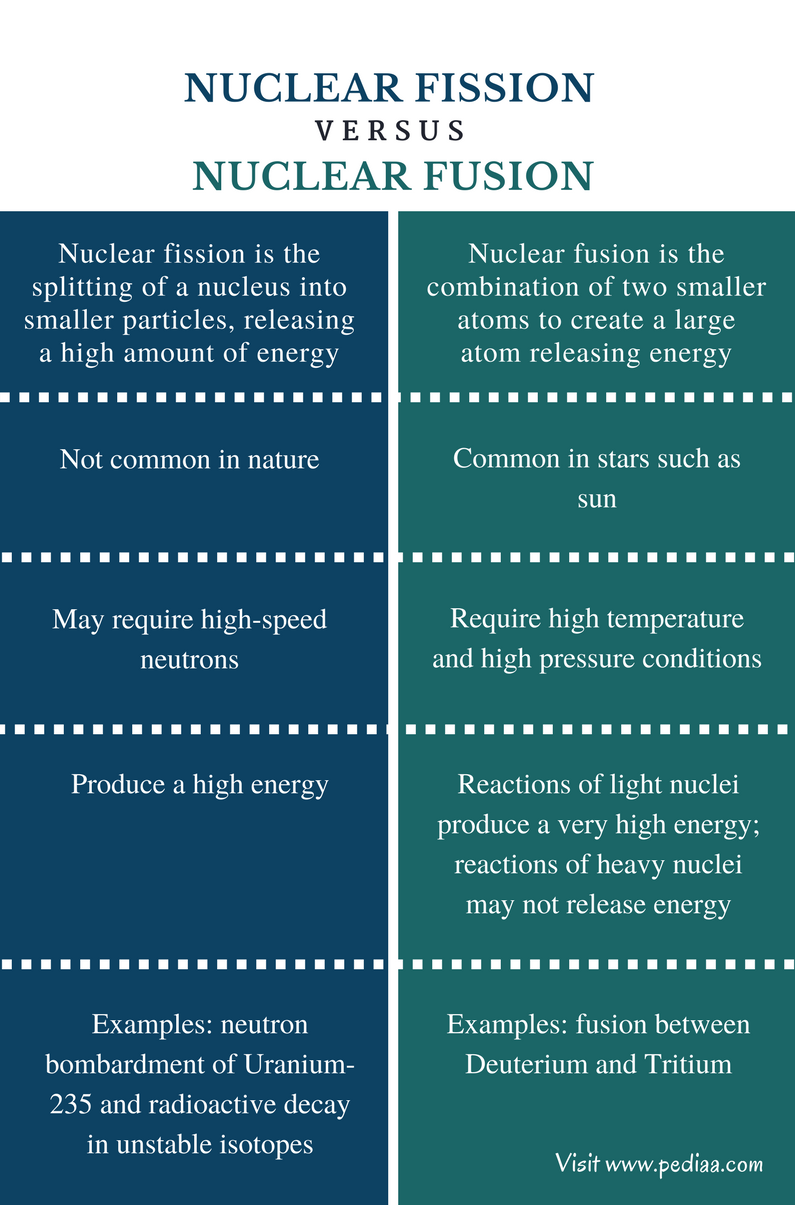